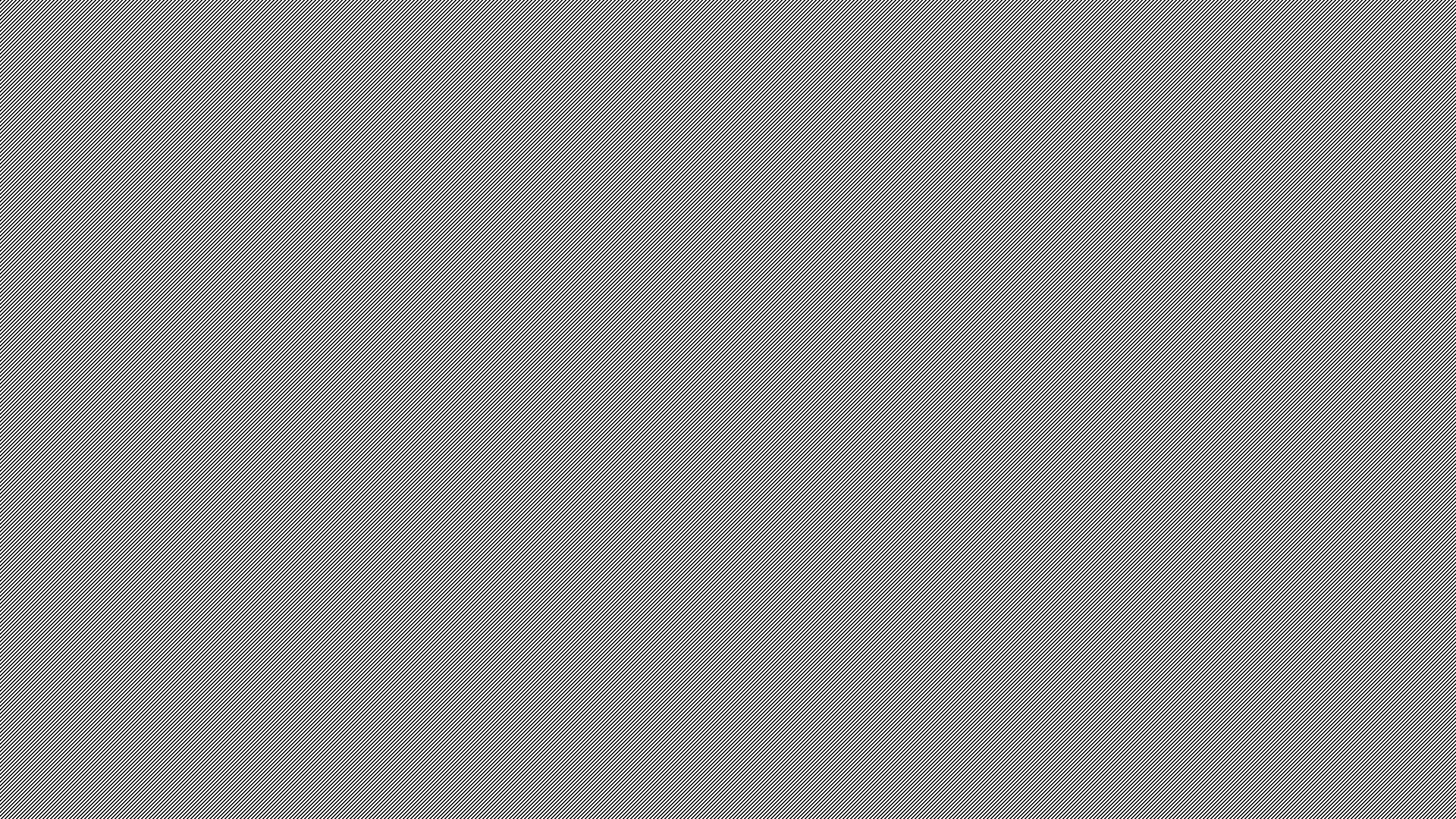 Welcome to the CARS System Training for Defense Attorneys
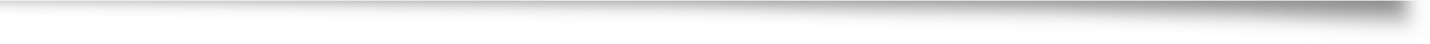 [Speaker Notes: Speaker Notes: The session introduces defense attorneys to the CARS system, highlighting its role in promoting justice by addressing underlying mental health issues. Attendees are guided on how to integrate CARS insights into their practice to enhance advocacy and achieve rehabilitation-focused outcomes.]
Primary Contact: T. Scott Smith, PhDPhone:  (337) 501-2104Email:  tscottsmith@aol.com
Objectives of the Training
[Speaker Notes: Speaker Notes: By the end of this session, you’ll understand how CARS can be a valuable resource in advocating for clients, especially in cases involving mental health and substance use issues. It ensures that defense attorneys can build fair, evidence-based cases.]
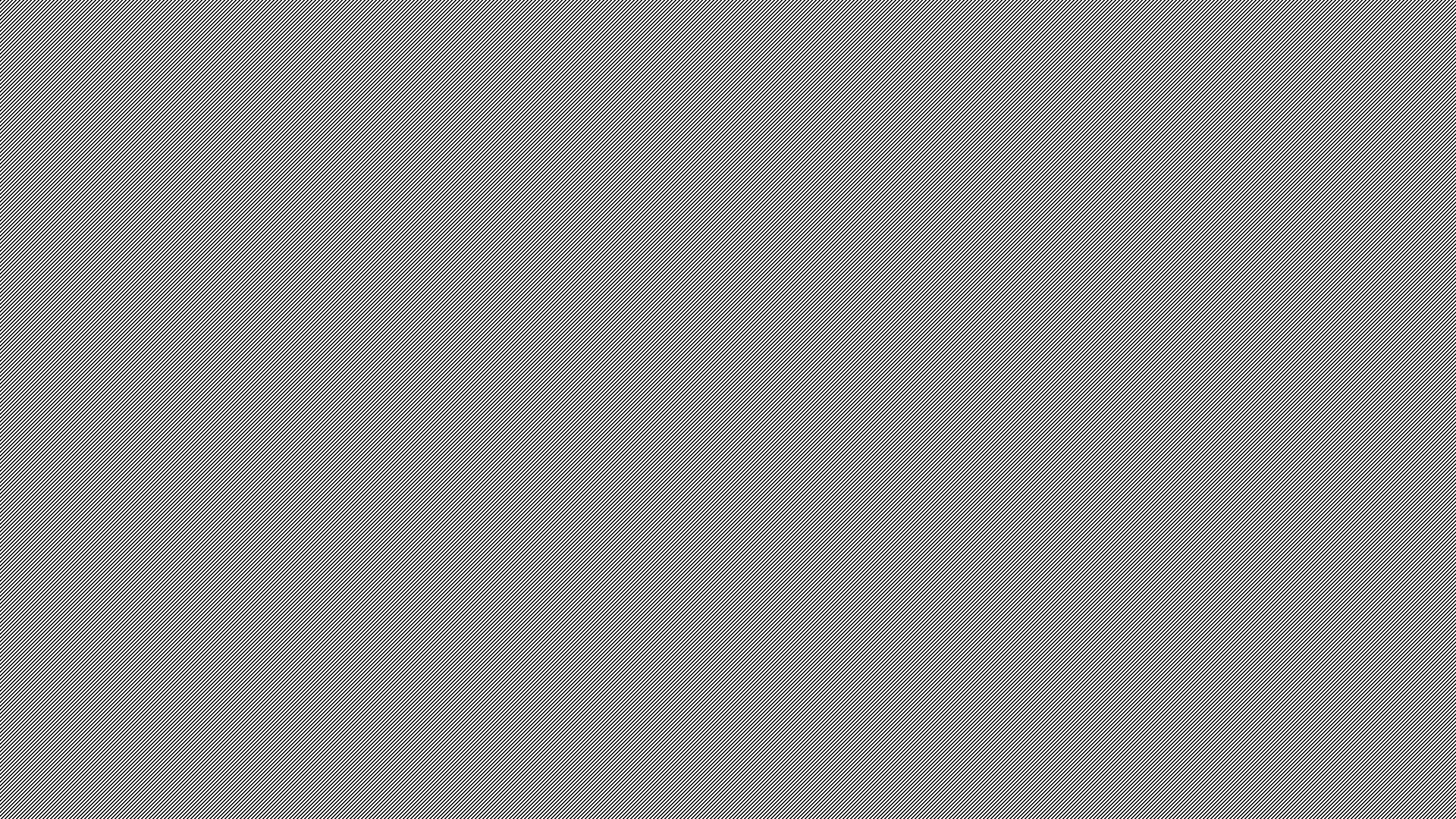 Why Mental Health Screening Matters
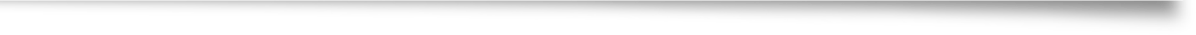 [Speaker Notes: Speaker Notes: Mental health assessments reveal the underlying issues contributing to DUI cases. As defense attorneys, you can use this information to advocate for rehabilitative approaches instead of punitive sentences, reducing the risk of future offenses.]
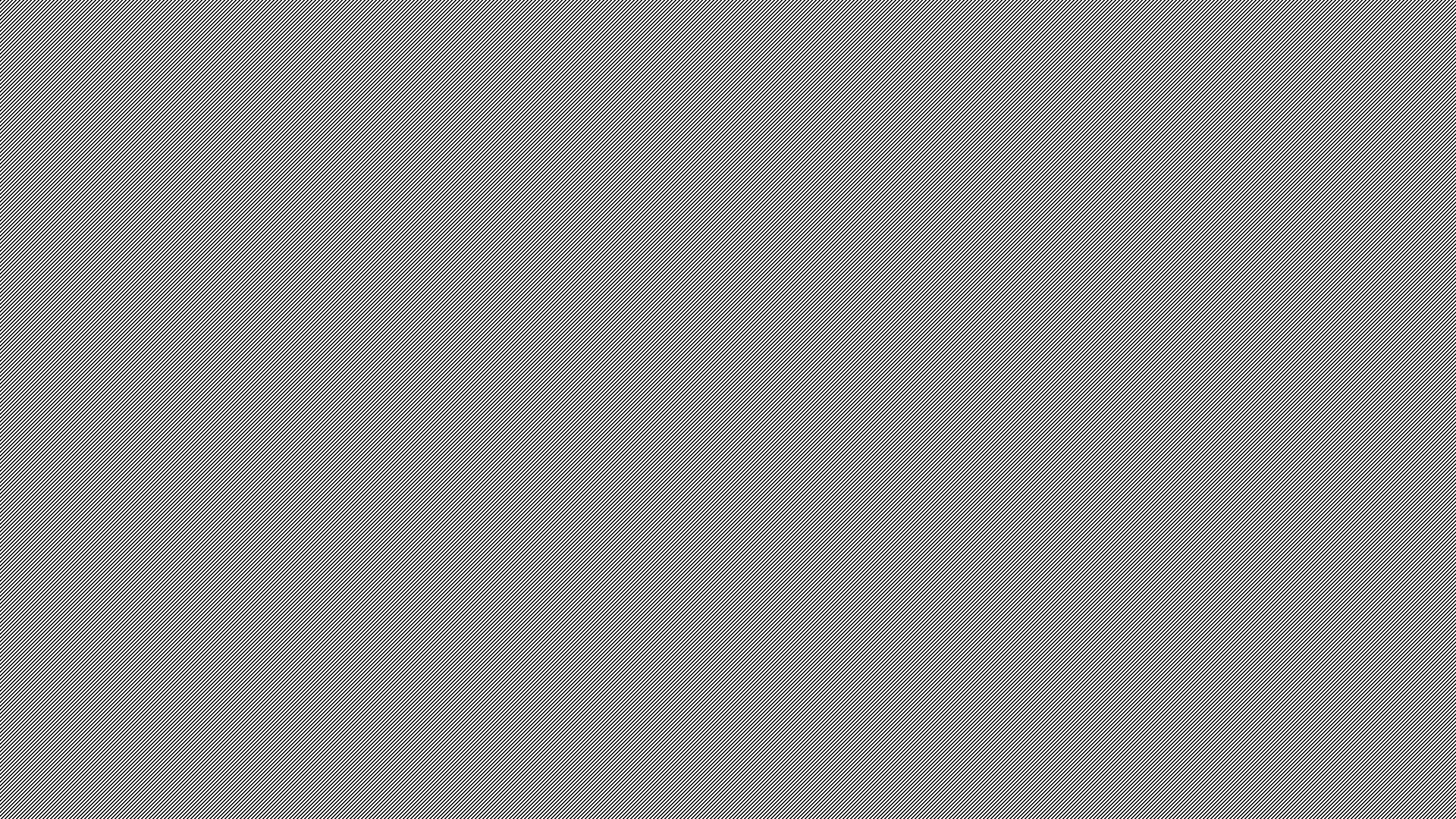 A Brief History of CARS
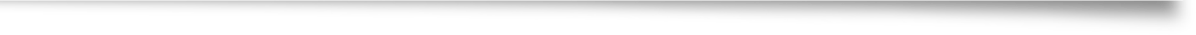 [Speaker Notes: Speaker Notes: CARS was created to address the gap between mental health and the justice system. In Louisiana, it is part of a larger effort to integrate evidence-based practices into legal proceedings, offering defense attorneys a critical tool for advocating rehabilitation.]
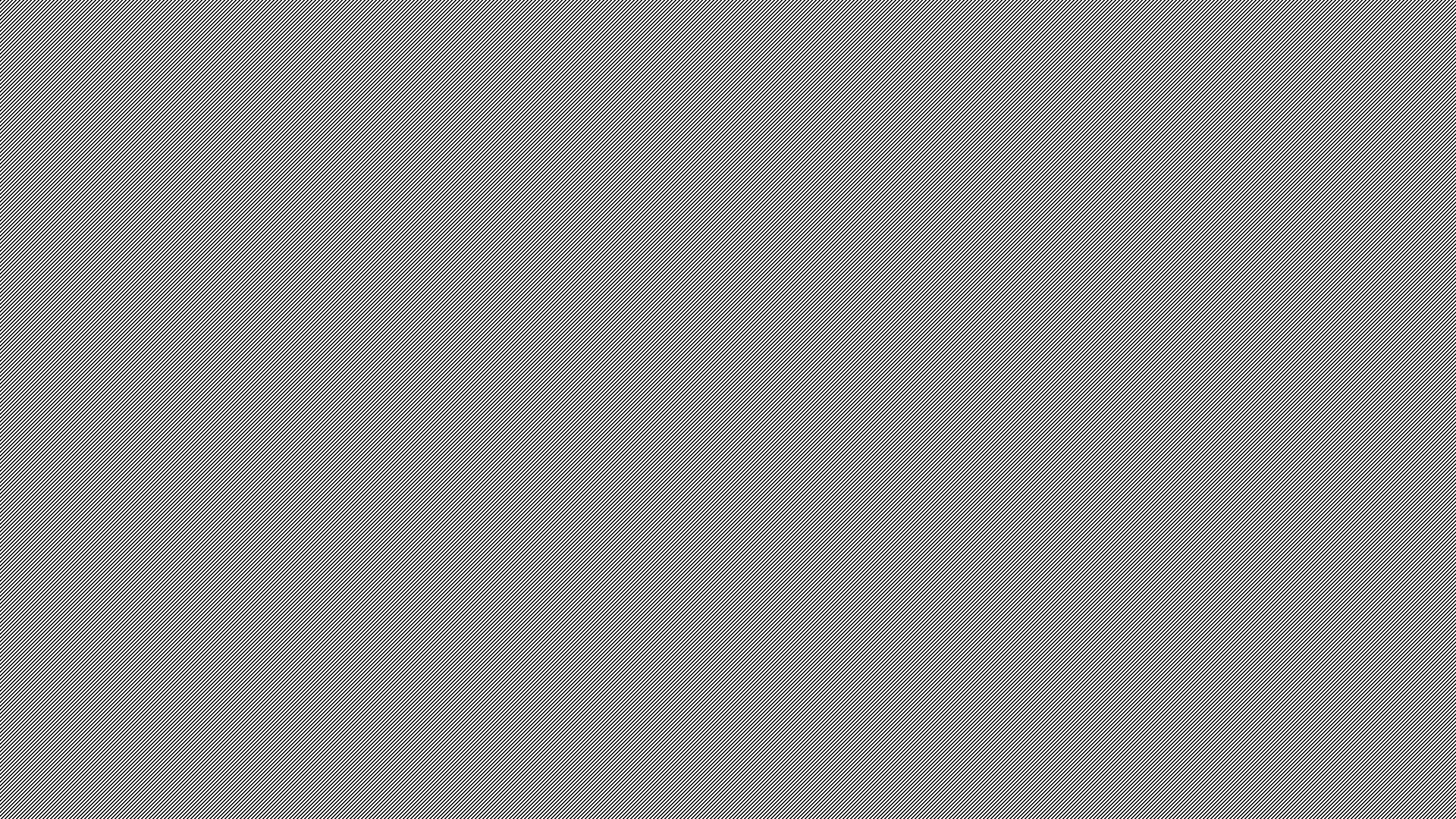 CARS simplifies mental health screening into three main steps:
Defendant completes the assessment.
Results are analyzed and compiled into a report.
Defense attorneys receive reports with actionable insights.
How CARS Works – Overview
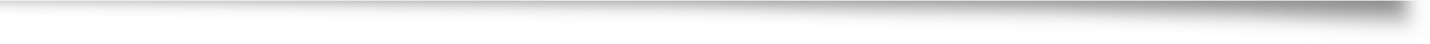 [Speaker Notes: Speaker Notes: Attendees are walked through the streamlined three-step process of CARS: the defendant completes an assessment, results are analyzed into a detailed report, and defense attorneys receive actionable recommendations. This process empowers attorneys with objective data to strengthen their advocacy.]
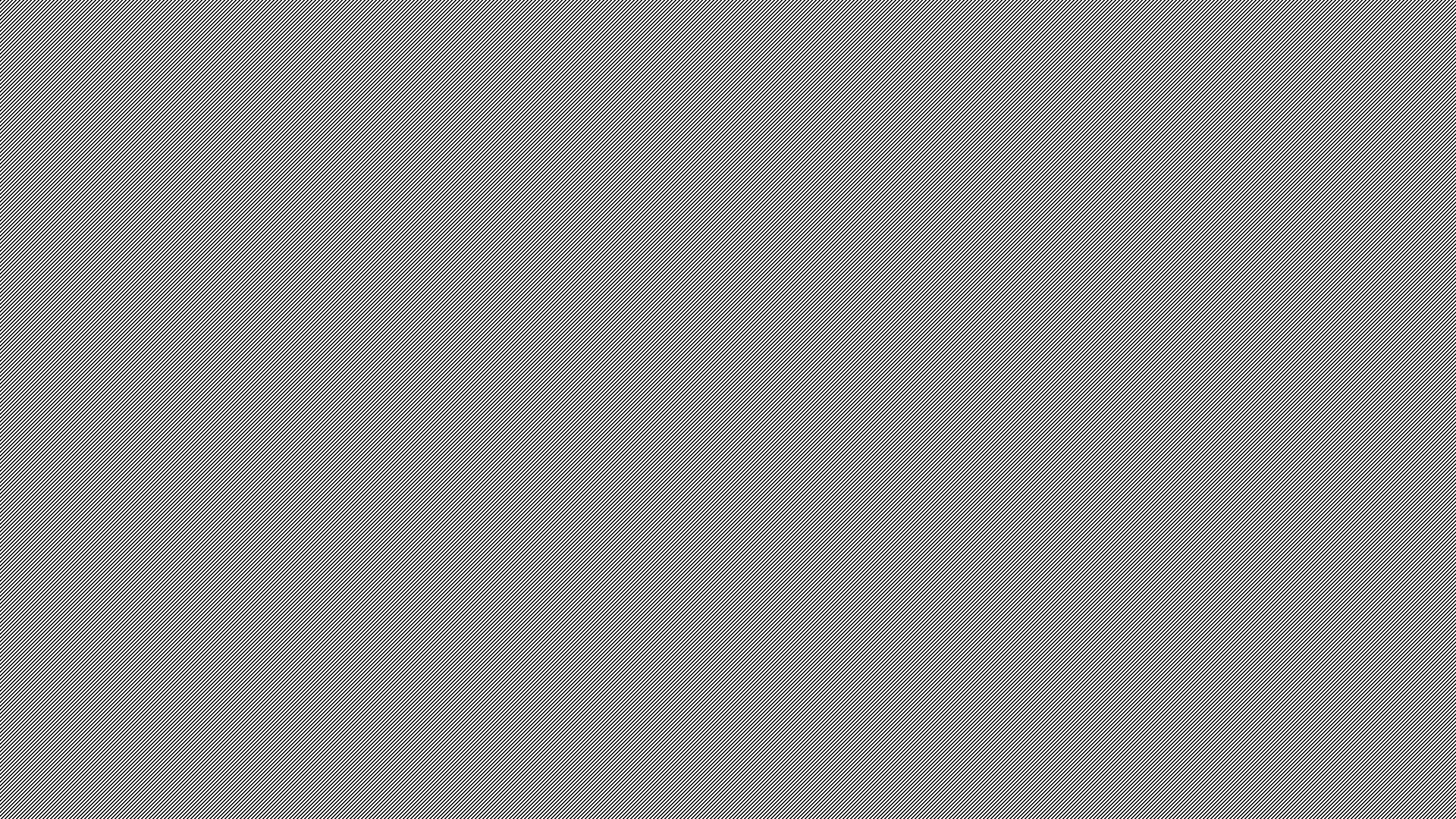 Defense Attorneys’ Role in CARS Advocacy
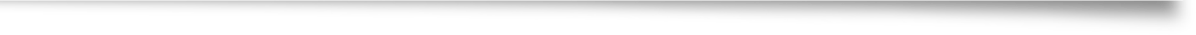 [Speaker Notes: Speaker Notes: The presentation underscores the pivotal role defense attorneys play in leveraging CARS for client advocacy. By promoting participation in assessments, interpreting reports, and collaborating with stakeholders, attorneys can advocate for fair sentencing that prioritizes treatment over incarceration.]
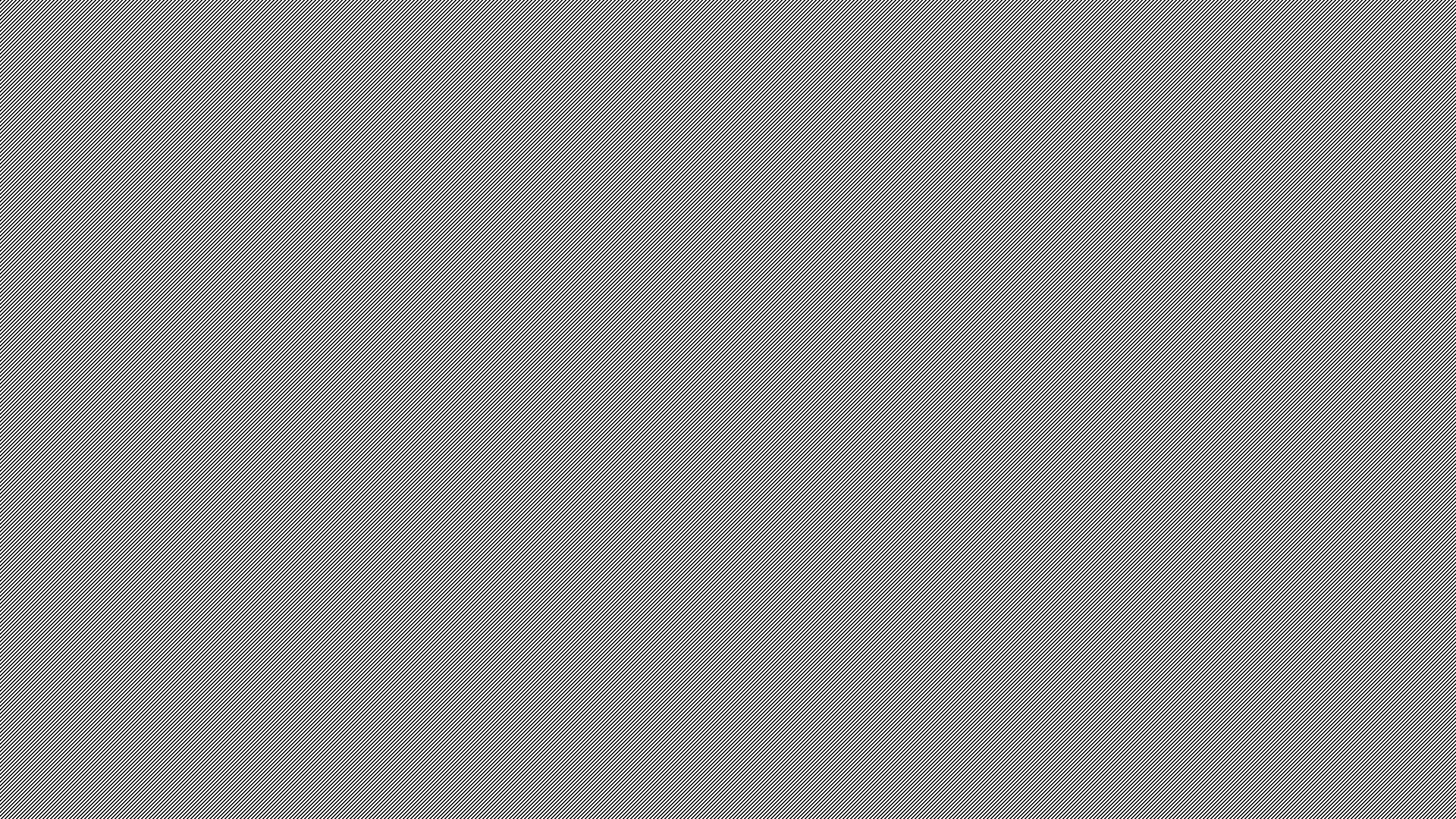 Step 1 – Defendant Completes the Assessment
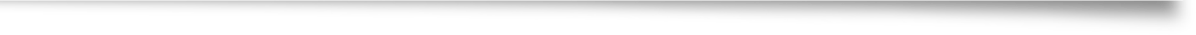 [Speaker Notes: Speaker Notes: The initial assessment is designed to be accessible and non-threatening, ensuring defendants provide accurate information. As their attorney, you can highlight their cooperation and engagement as positive factors during court proceedings.]
Promoting Defendant Participation in CARS
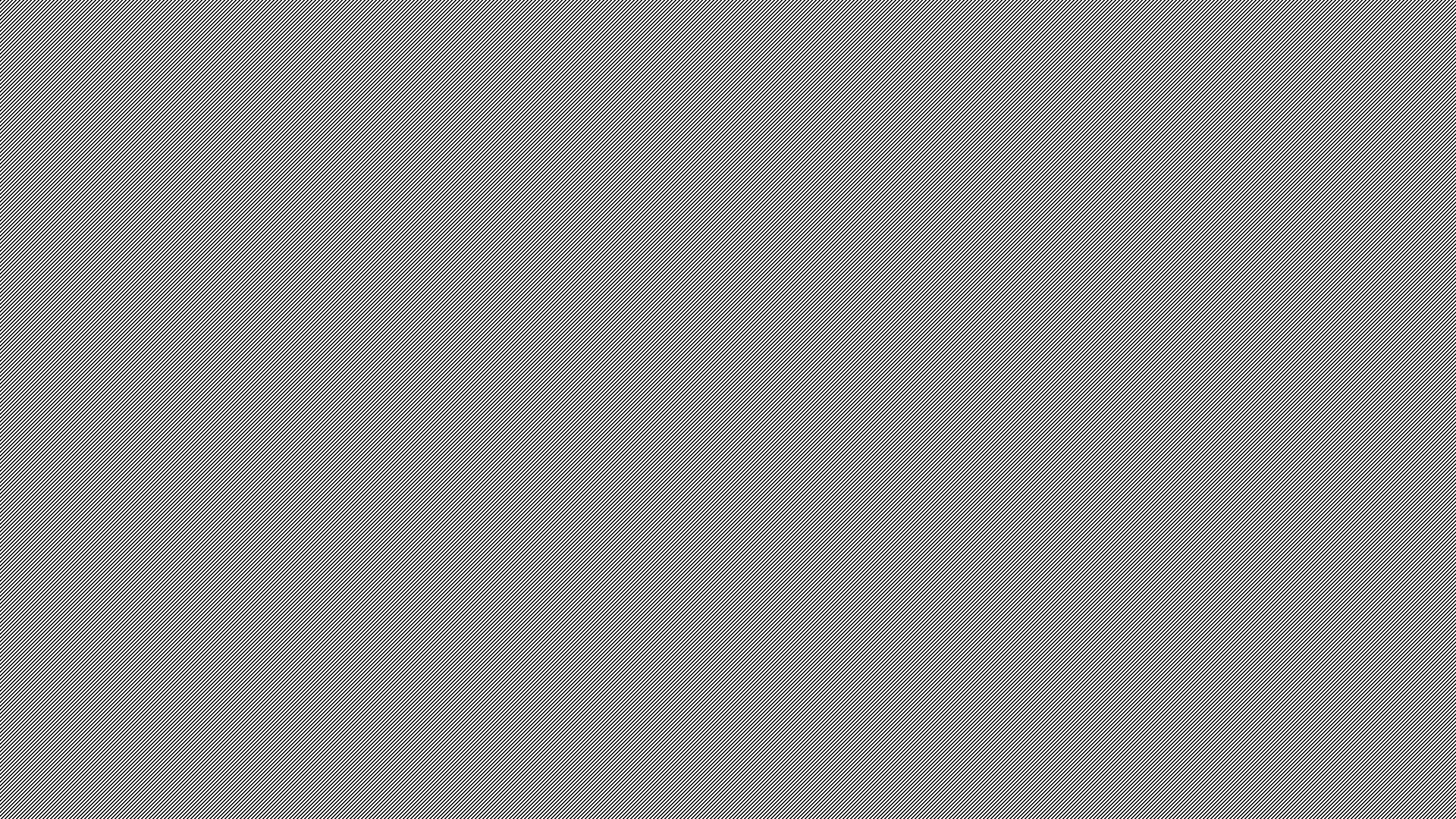 Step 2 – Results Are Analyzed
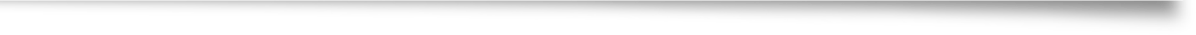 [Speaker Notes: Speaker Notes: The analysis phase turns raw data into actionable insights. As a defense attorney, these insights help you provide the court with a clear understanding of your client’s challenges and needs.]
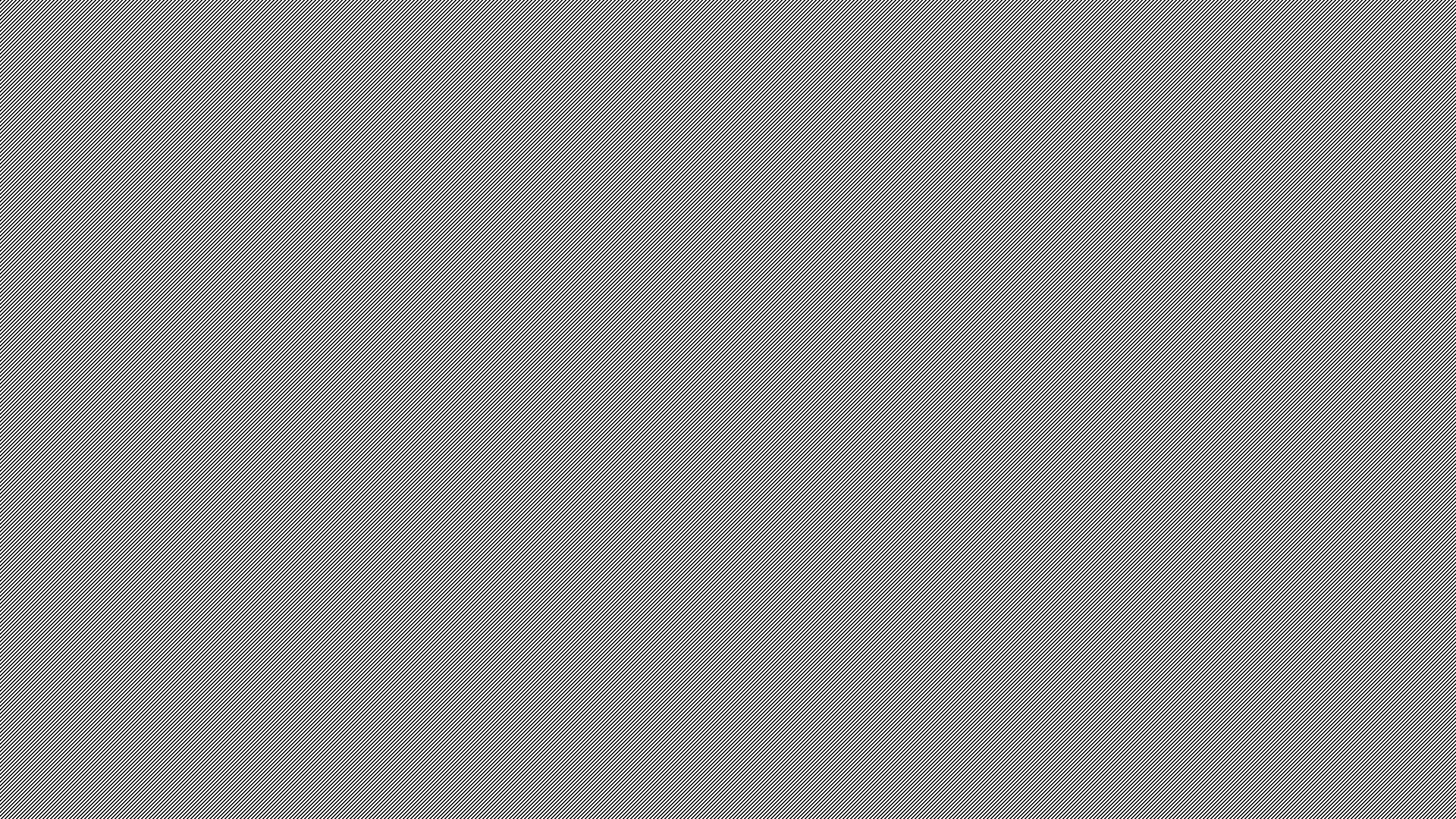 Step 3 – Defense Attorneys Receive Reports
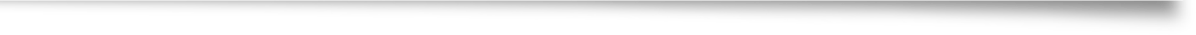 [Speaker Notes: Speaker Notes: The reports provide an evidence-based narrative for your client’s behavior and opportunities for change, strengthening arguments for alternatives like treatment programs or mental health support.]
Benefits of CARS for Defense Attorneys
[Speaker Notes: Speaker Notes: CARS is a powerful tool for defense attorneys. It offers objective data that can shift the focus from punishment to rehabilitation, creating better long-term outcomes for your clients.]
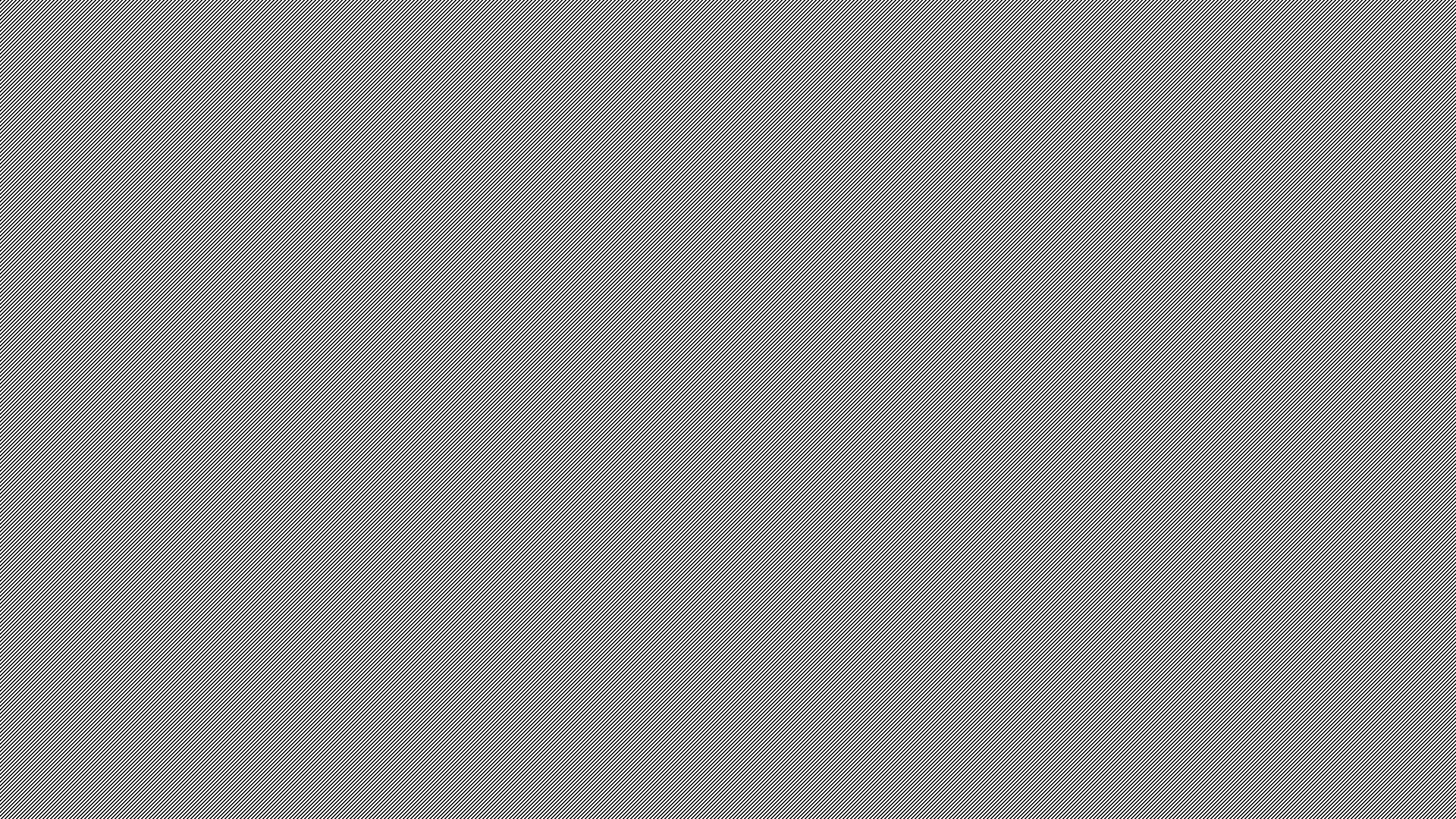 Supporting Mitigating Circumstances
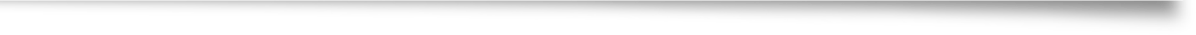 [Speaker Notes: Speaker Notes: CARS findings allow you to show the court that underlying conditions influenced your client’s actions, justifying alternative sentencing that addresses the root cause of the behavior.]
Using CARS for Sentencing Mitigation
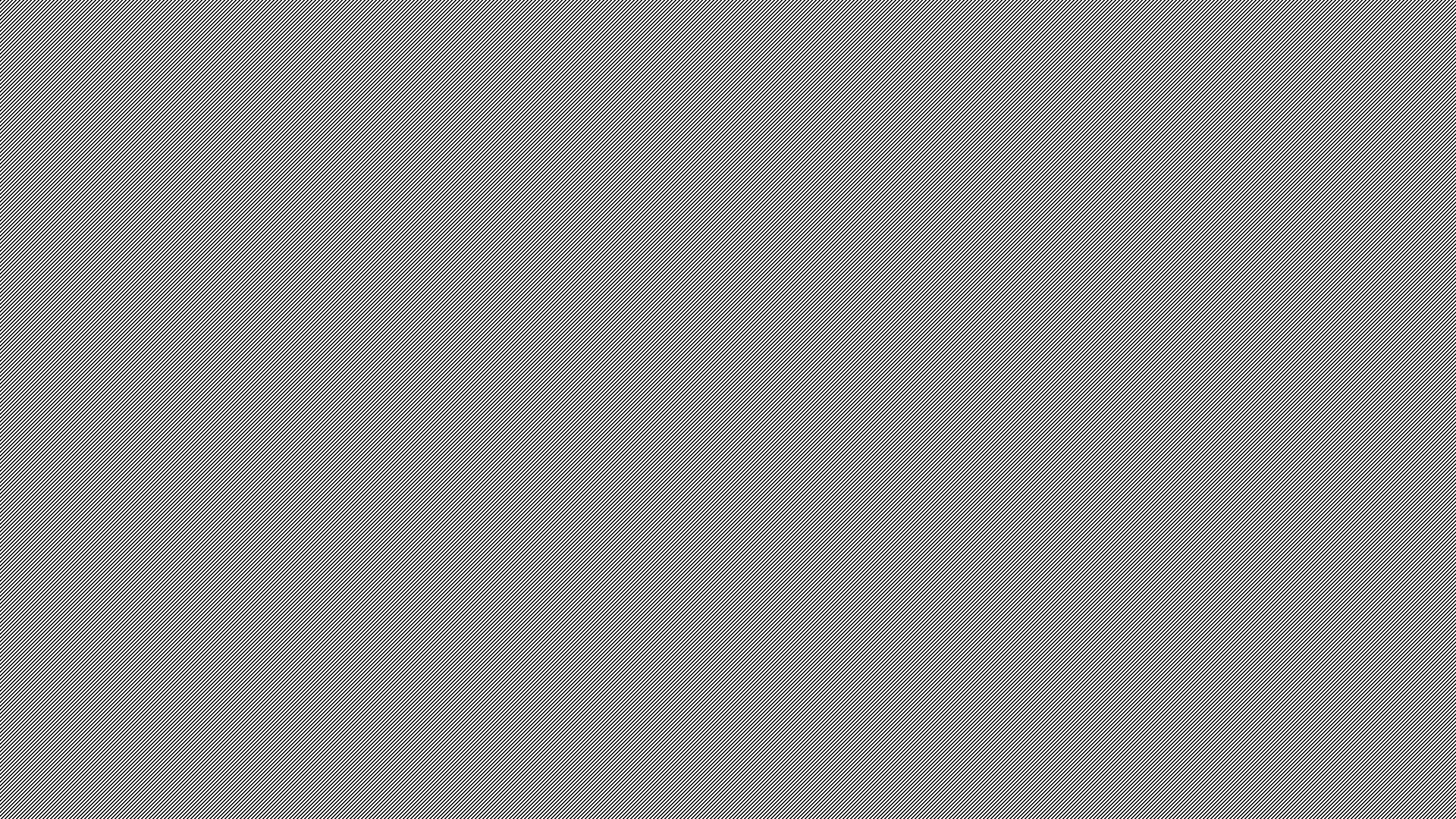 Tailoring Sentencing Recommendations
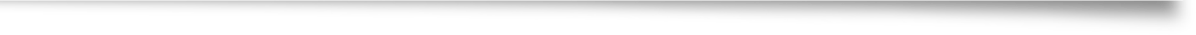 [Speaker Notes: Speaker Notes: Tailored recommendations create opportunities for your clients to address their challenges effectively, while also demonstrating to the court that rehabilitation is a viable and responsible solution.]
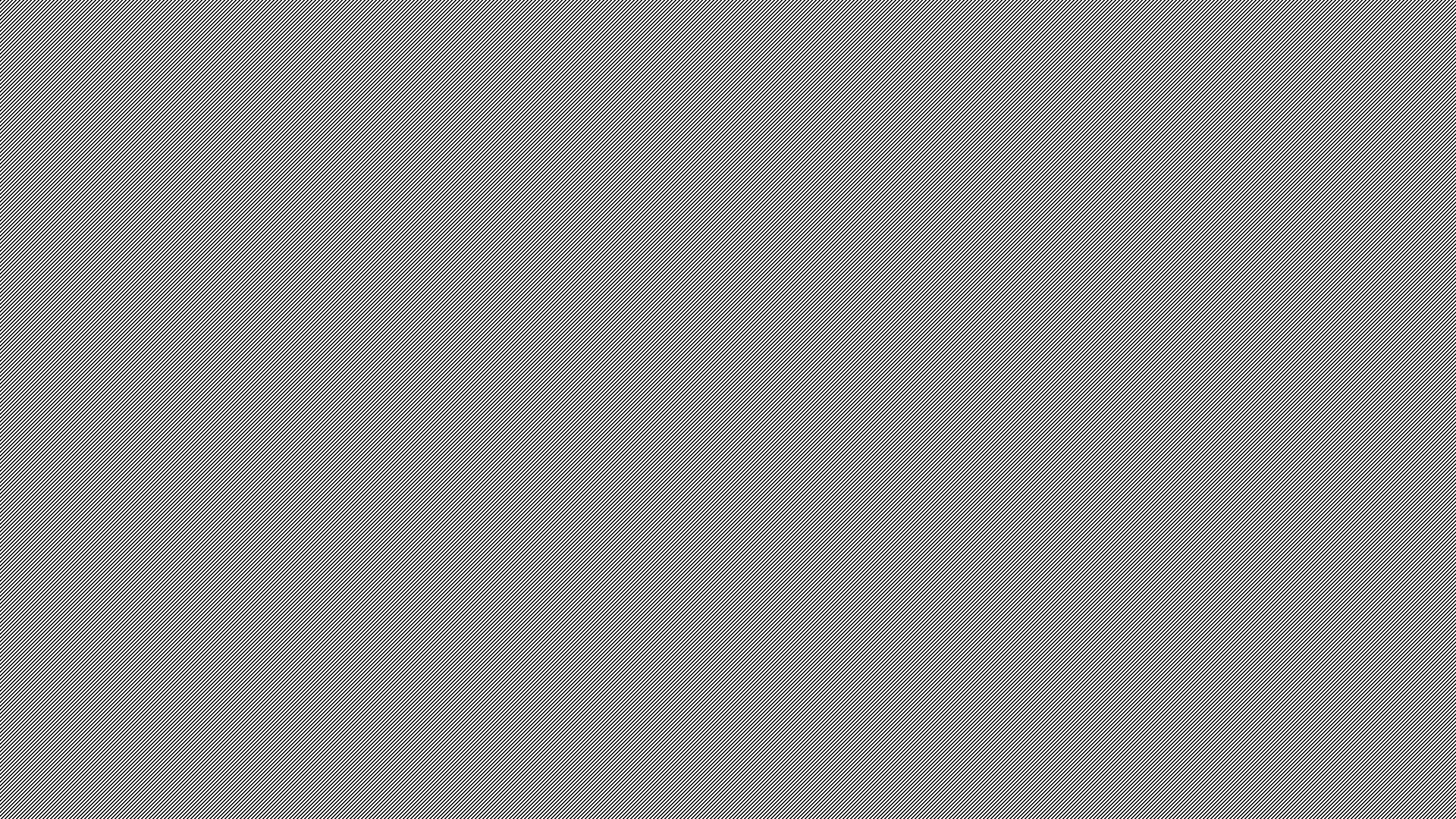 Collaboration with Mental Health Professionals
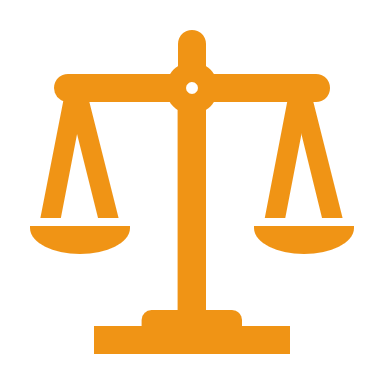 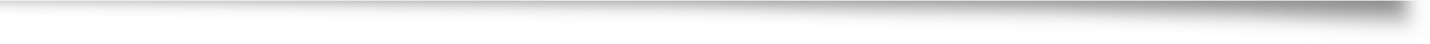 Defense attorneys should build connections with mental health professionals to:
Interpret CARS reports effectively.
Advocate for specific treatment recommendations.
Access expert testimony to strengthen the case for rehabilitation-focused outcomes.
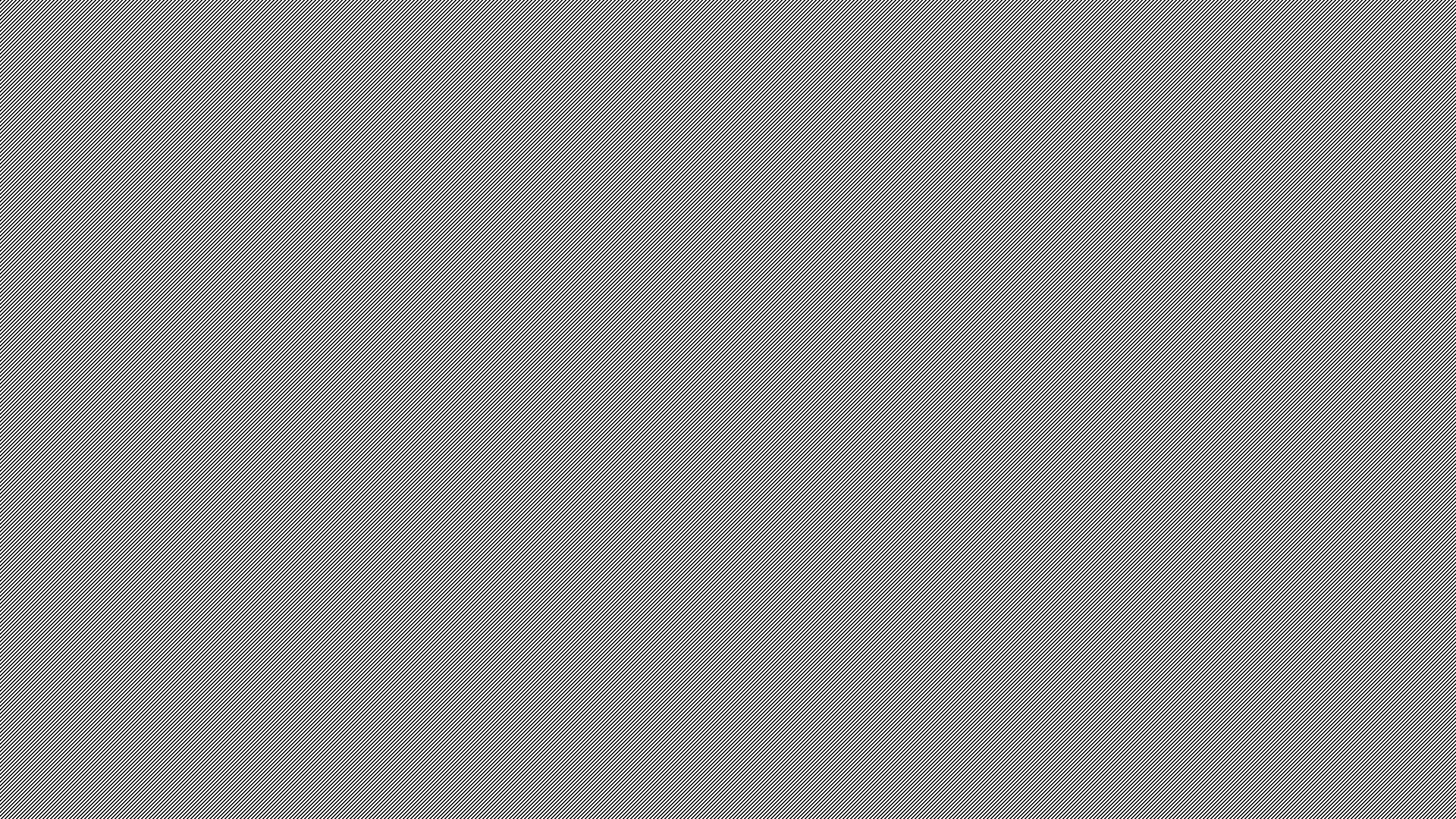 Long-Term Benefits of Rehabilitation
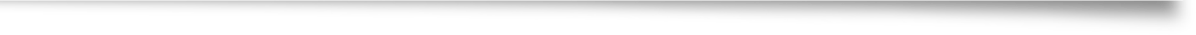 [Speaker Notes: Speaker Notes: Focusing on rehabilitation not only helps your client but also contributes to community safety, aligning your advocacy with broader public safety goals.]
Client-Centered Advocacy Through CARS
Integrating CARS into Defense Practice
[Speaker Notes: Speaker Notes: Incorporating CARS into your practice enhances your ability to advocate for fair and rehabilitative outcomes. Let’s break down each step.]
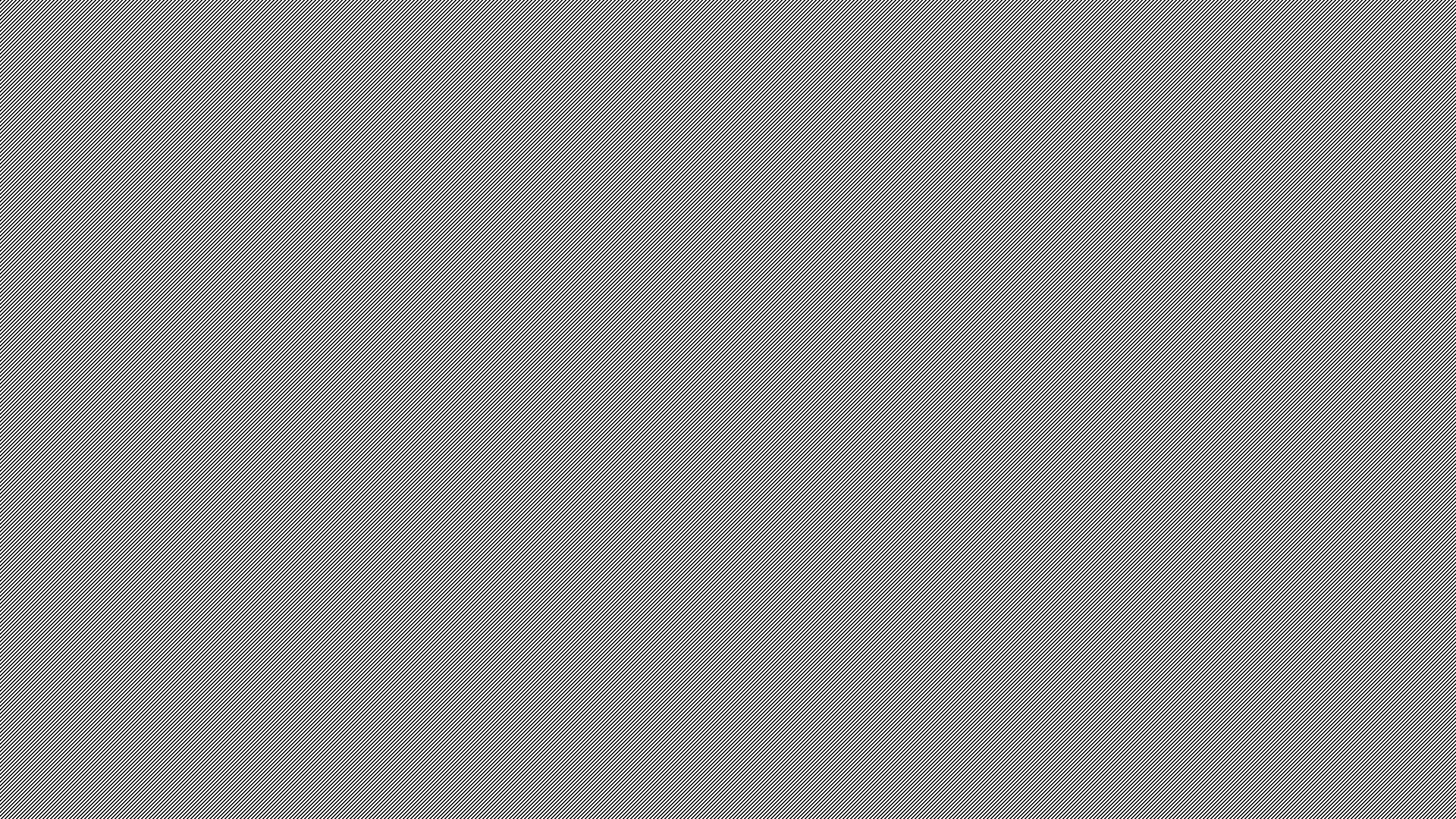 Building Partnerships for Rehabilitation
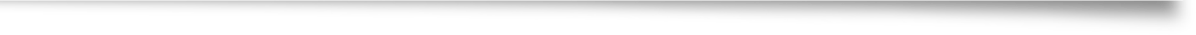 Explaining CARS to Clients
[Speaker Notes: Speaker Notes: When clients understand the benefits of CARS, they are more likely to engage positively, strengthening your case for alternative sentencing options.]
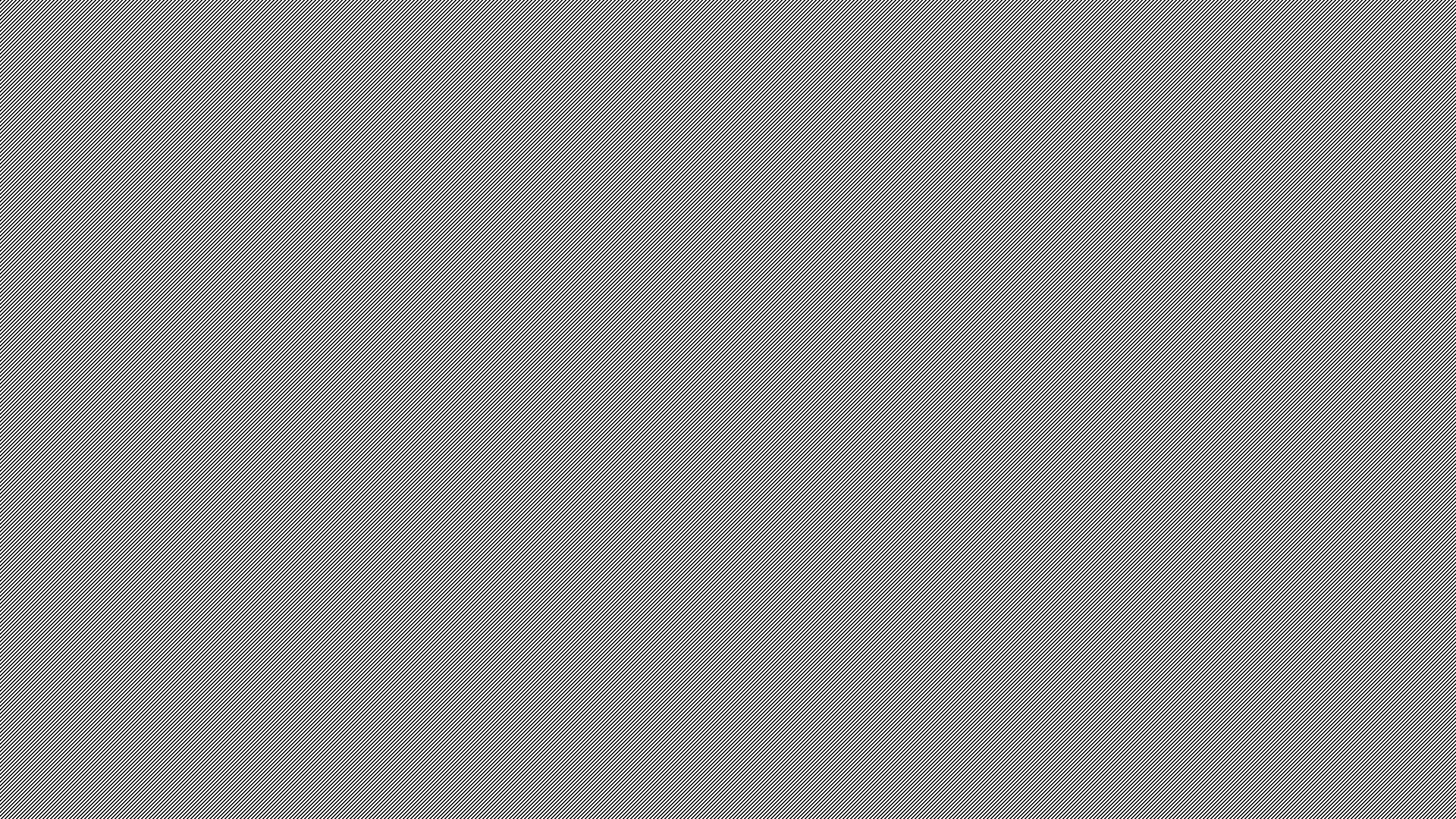 Training Staff on CARS
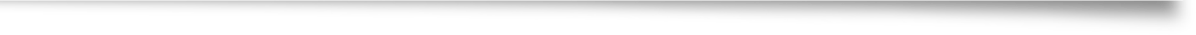 [Speaker Notes: Speaker Notes: A well-trained team ensures you can make the most of CARS data, effectively integrating it into your case strategies.]
Training Defense Teams on CARS
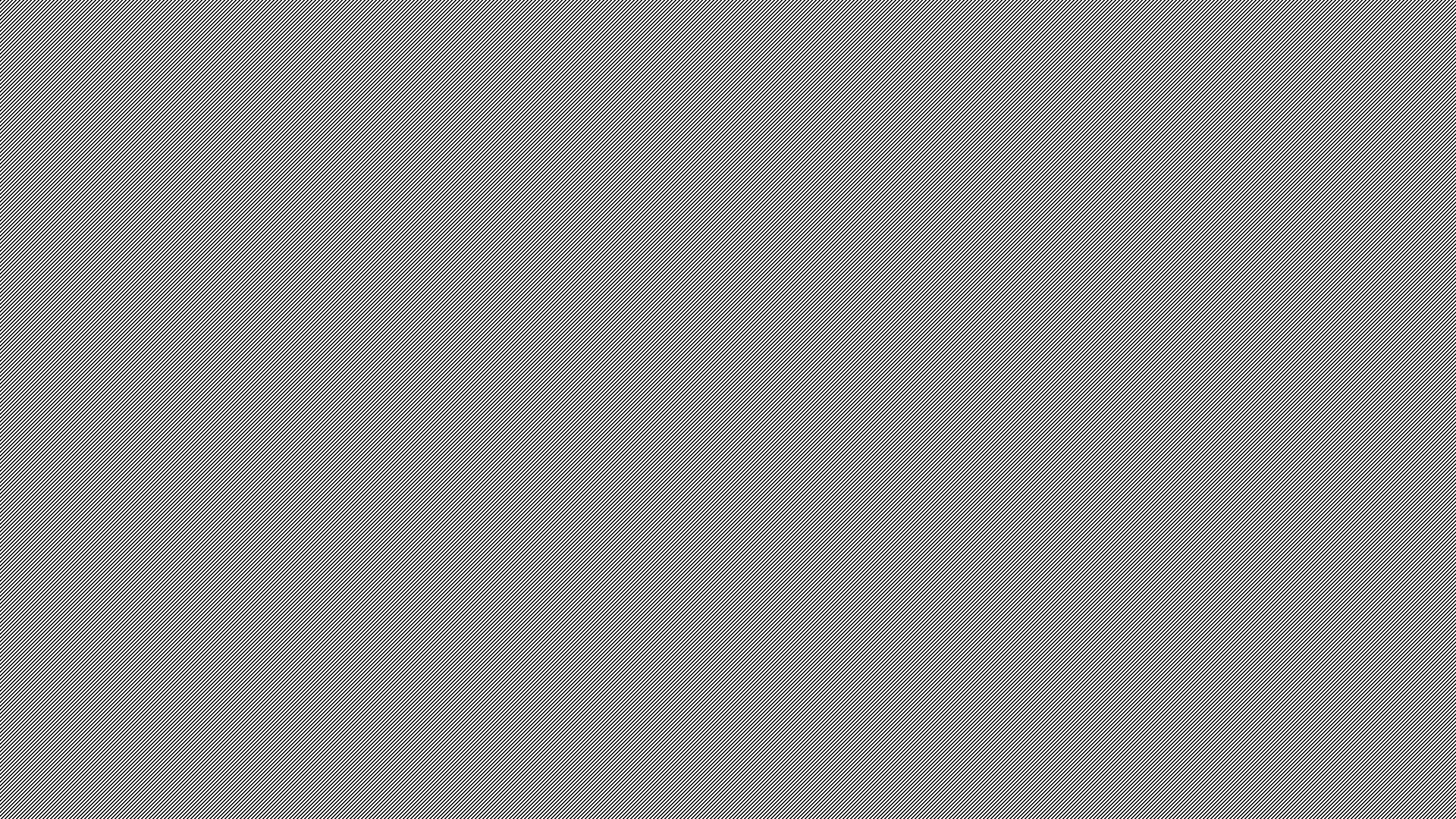 Collaborating With Prosecution and Providers
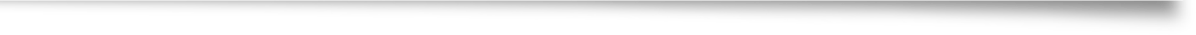 [Speaker Notes: Speaker Notes: Collaboration with the prosecution and treatment providers ensures that CARS findings translate into actionable outcomes, benefiting your client and the community.]
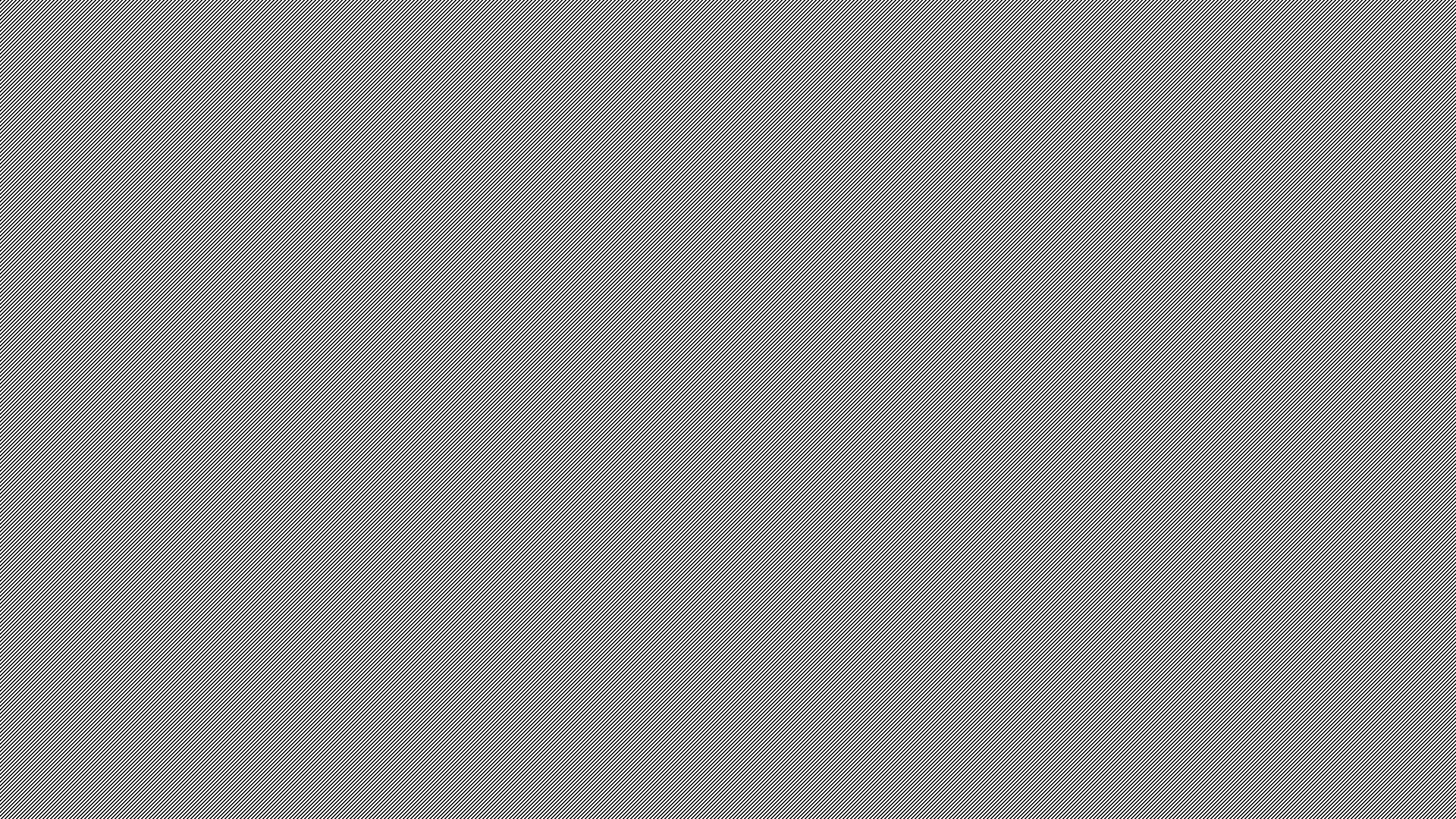 CARS insights can strengthen plea negotiations by:
Highlighting the defendant’s rehabilitative potential.
Providing objective data to support alternative sentencing recommendations.
Building agreements that emphasize treatment over incarceration.
Leveraging CARS in Plea Bargains
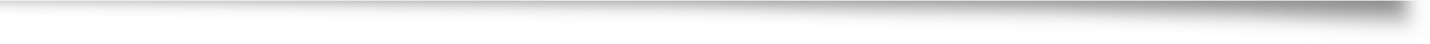 [Speaker Notes: Speaker Notes: The presentation highlights how CARS insights can support plea negotiations by providing objective data about a defendant’s rehabilitative potential. Attorneys can use this information to advocate for alternative sentencing that emphasizes treatment over incarceration.]
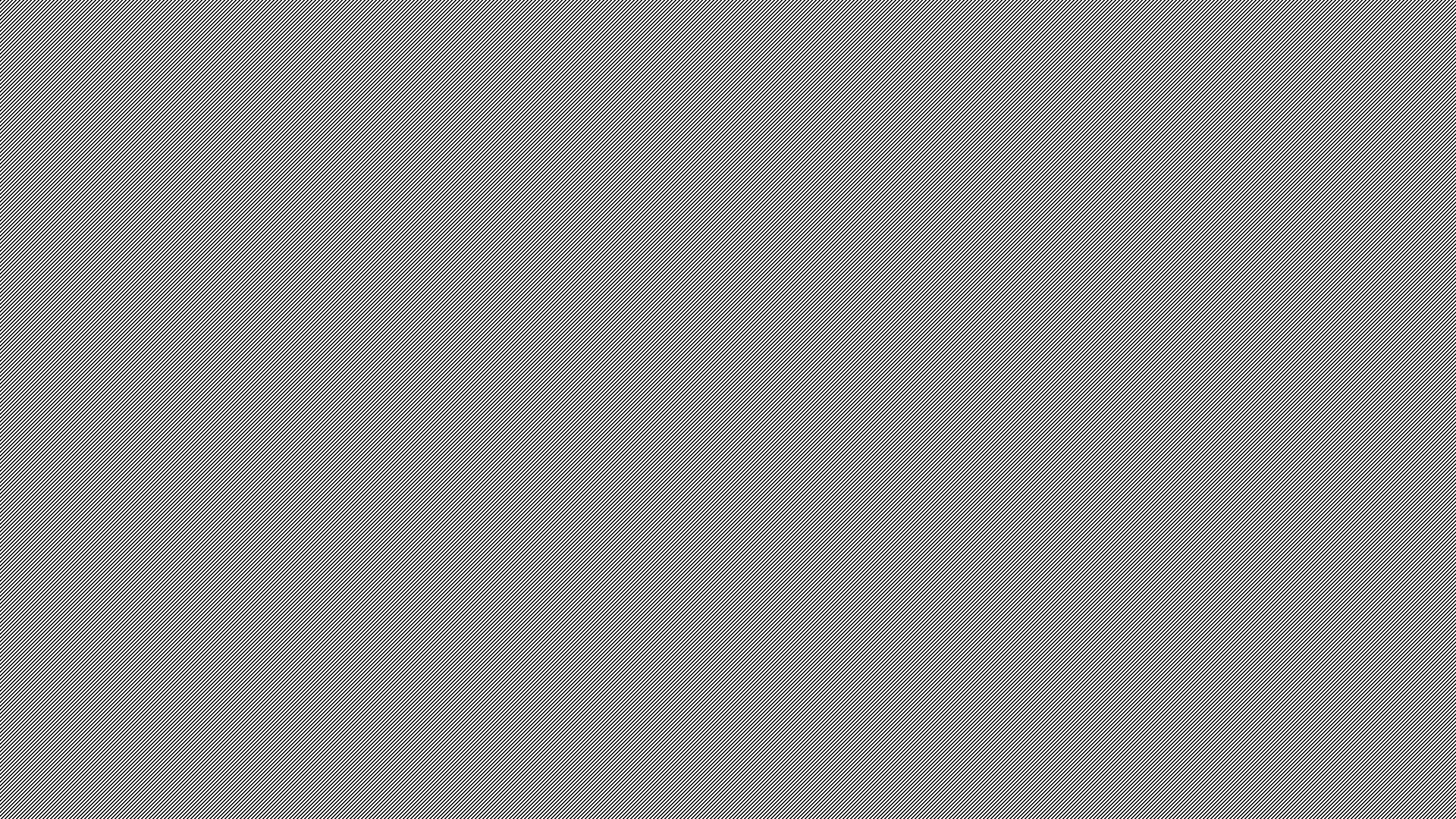 Addressing Concerns
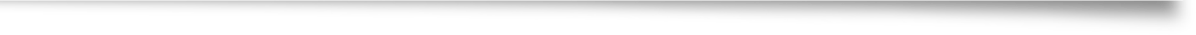 [Speaker Notes: Speaker Notes: Addressing potential concerns ensures trust in the CARS process while protecting your client’s interests.]
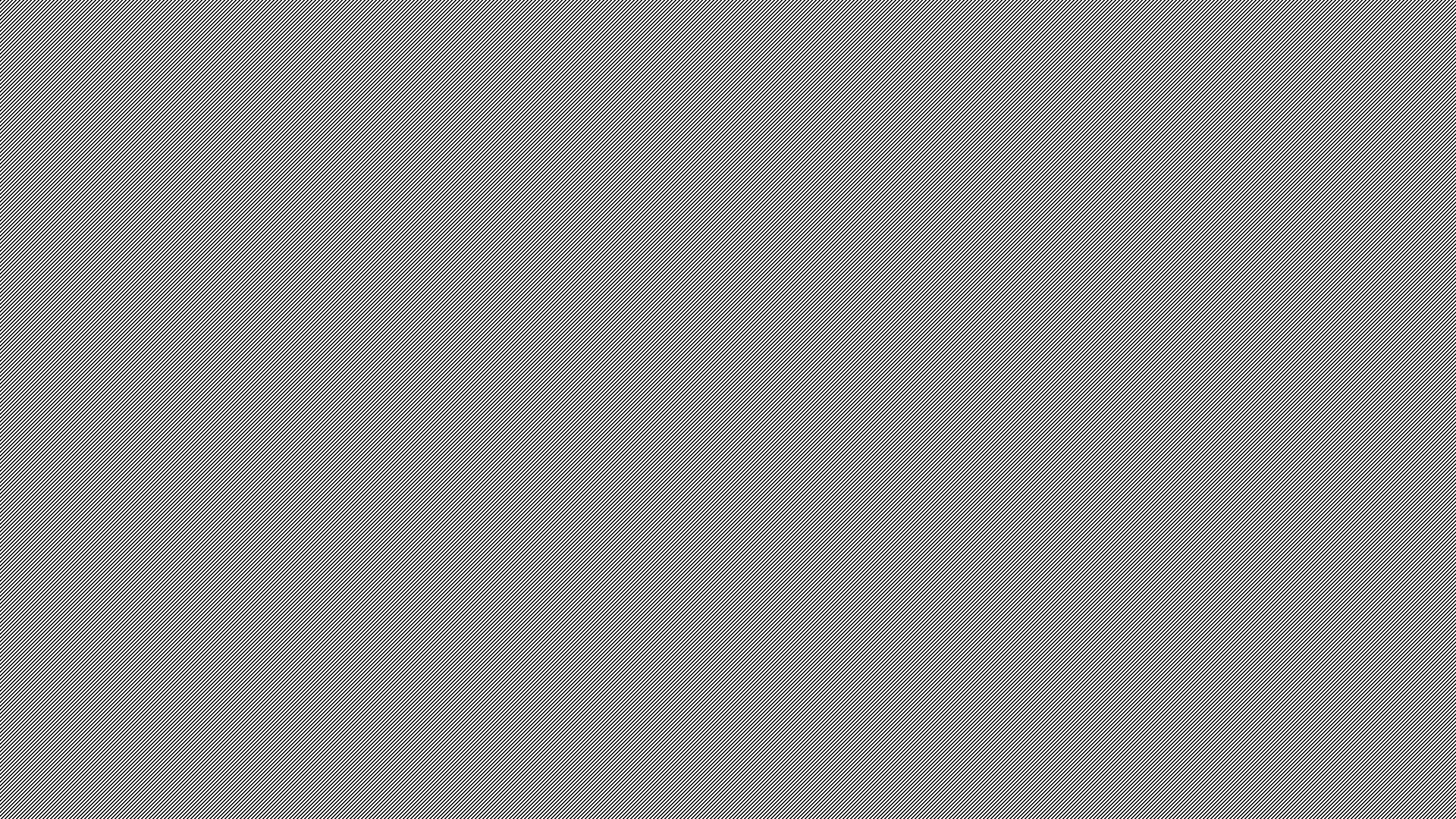 Accuracy and Reliability
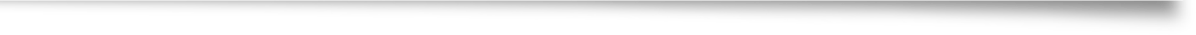 [Speaker Notes: Speaker Notes: The reliability of CARS ensures its findings are respected in court, giving you confidence in using the data to advocate for your client.]
Addressing Confidentiality Concerns
[Speaker Notes: Speaker Notes: Strict confidentiality protocols are explained to ensure that attorneys understand how CARS protects sensitive data. Reports are shared exclusively with authorized parties, maintaining the integrity of the legal process.]
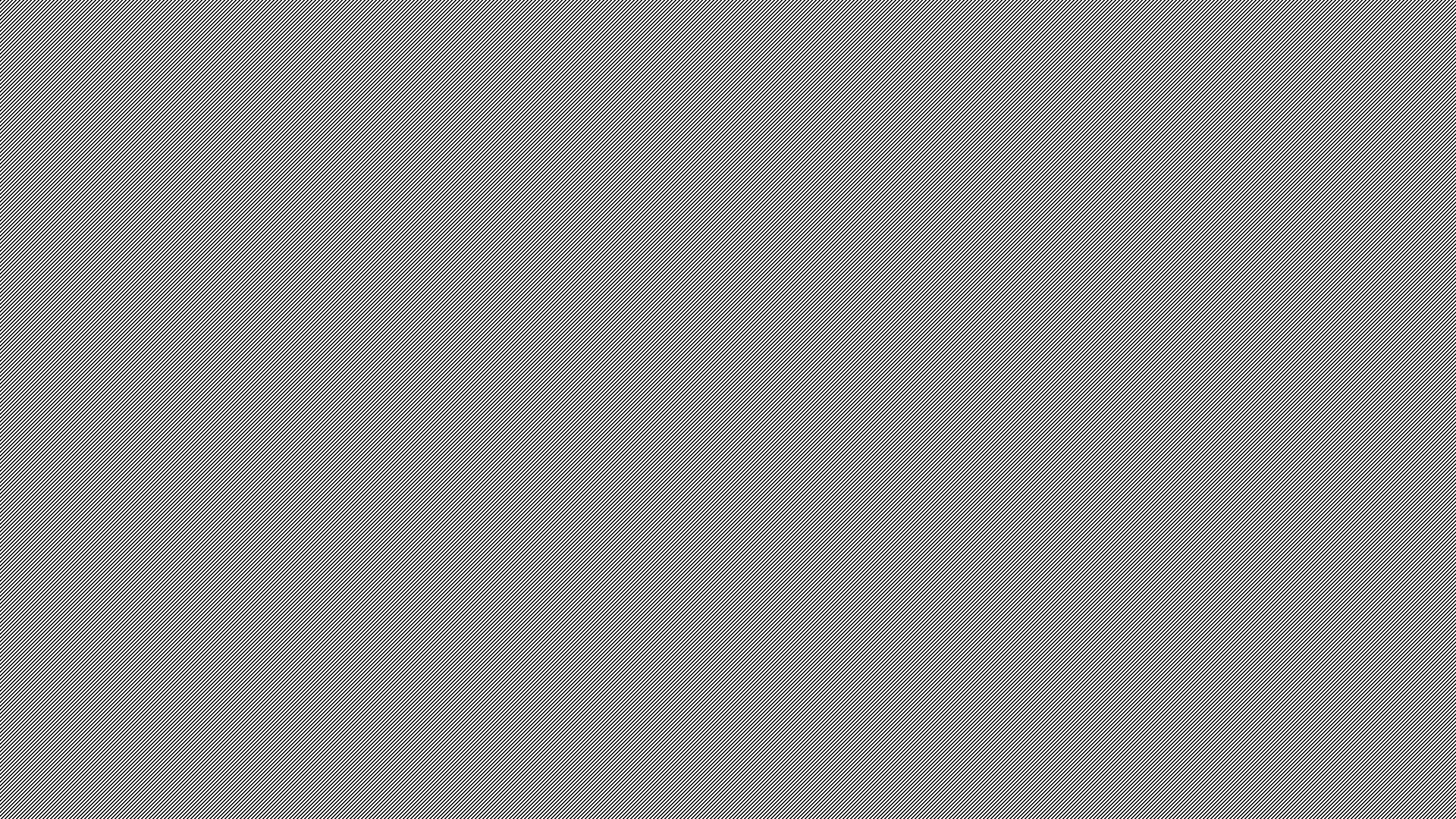 Data Protections:
Strict confidentiality protocols.
Reports only shared with authorized parties.
Confidentiality
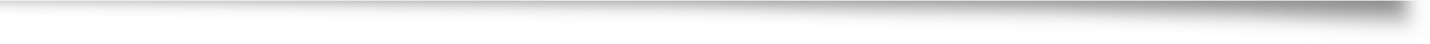 [Speaker Notes: Speaker Notes: Protecting client confidentiality is a top priority when using CARS data, ensuring ethical and effective advocacy.]
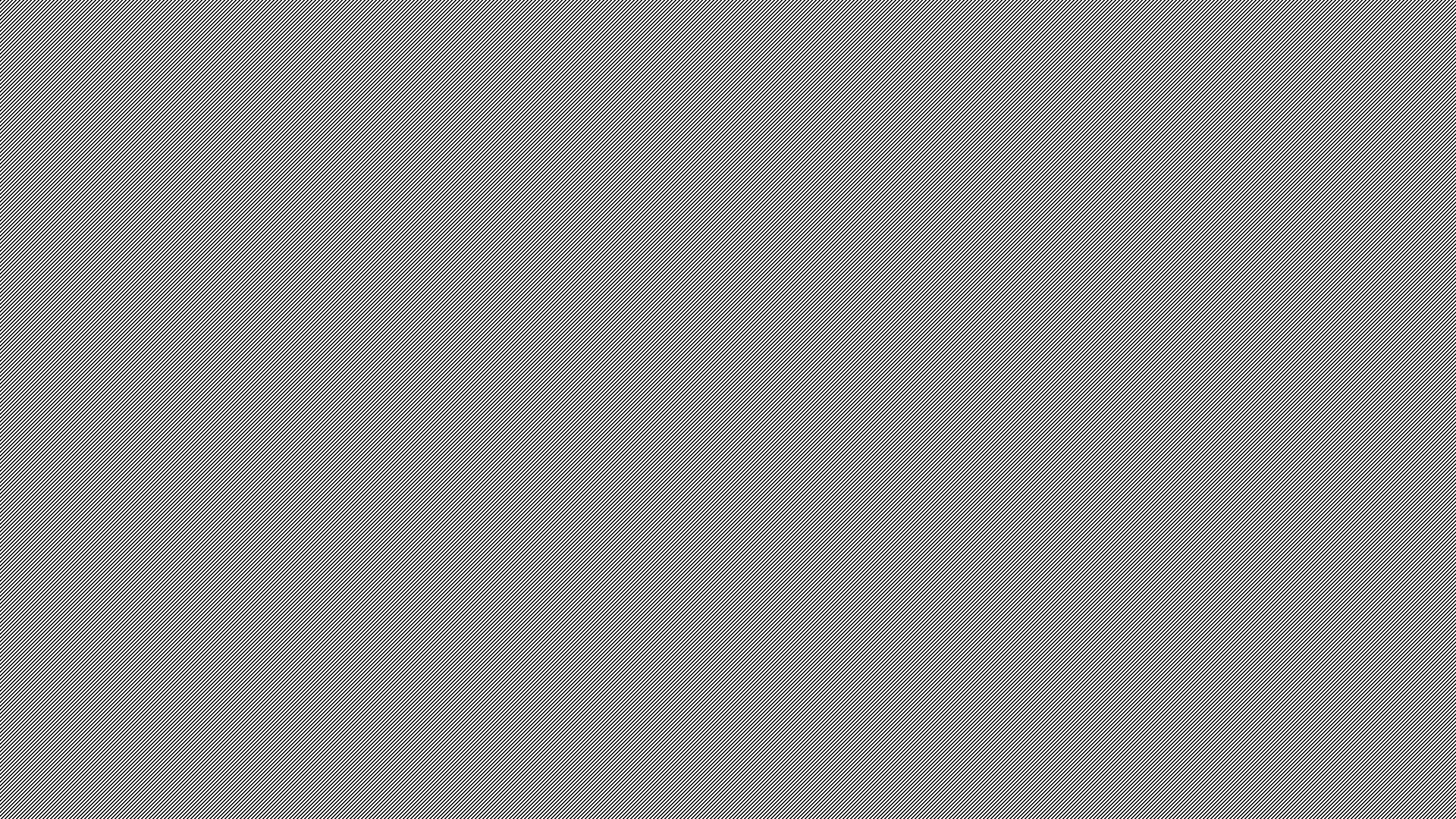 Measuring Success in CARS Implementation
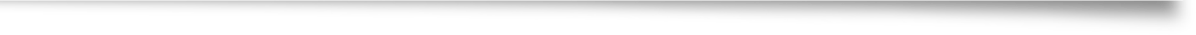 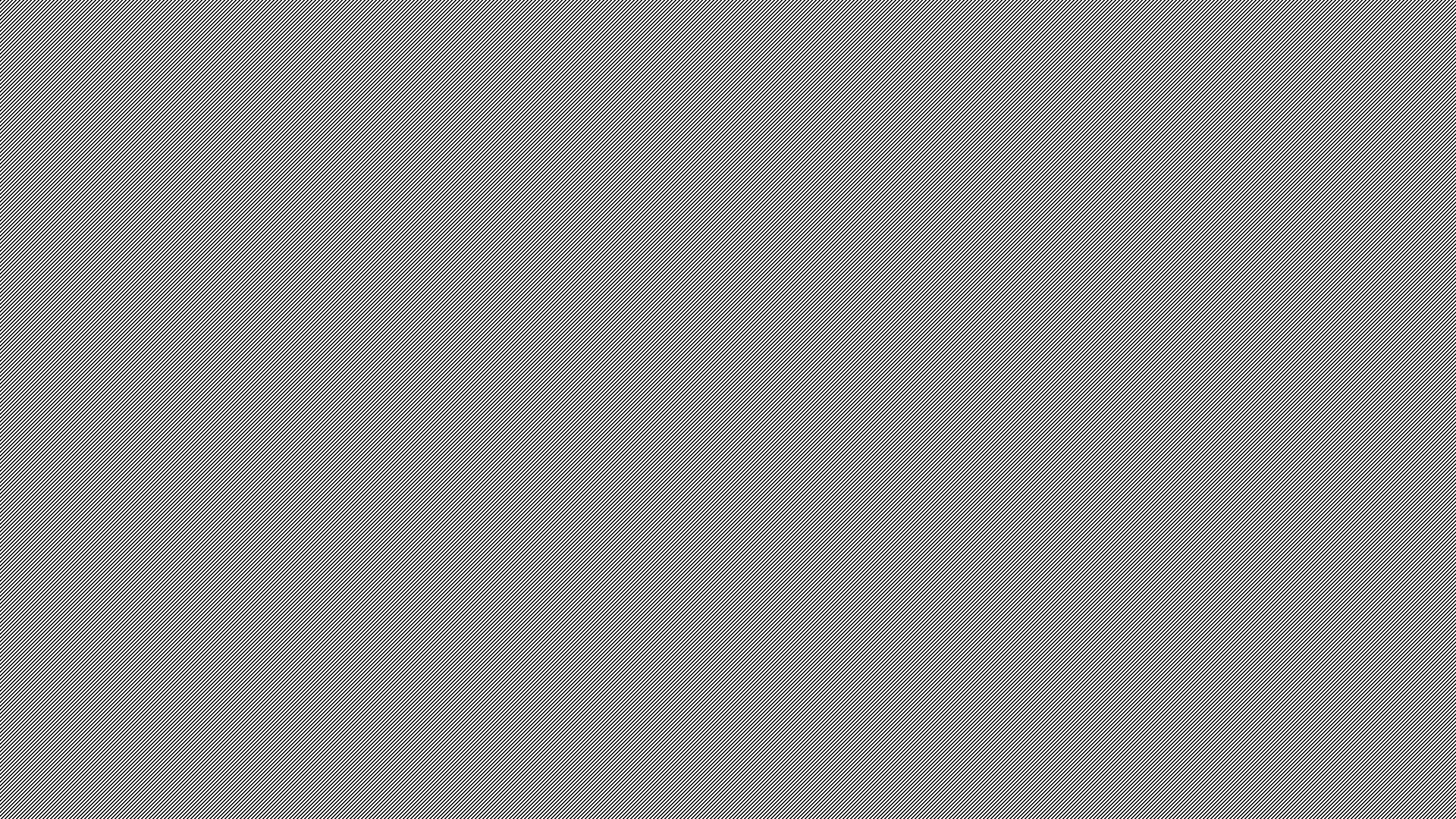 Case Overview
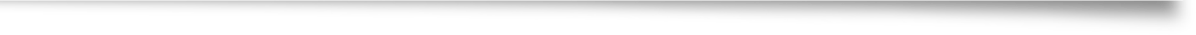 [Speaker Notes: Speaker Notes: The presentation outlines Simon’s case, in which the defense attorney used CARS findings to propose a treatment-focused sentencing plan. The CARS assessment revealed untreated depression and financial stressors, along with a strong potential for rehabilitation. This resulted in Simon successfully completing a diversion program, avoiding further criminal activity, and rebuilding relationships.]
Defense Strategy with CARS
Using CARS to Advocate for Rehabilitation
The defense attorney facilitated Simon’s participation in the CARS assessment, which revealed:
A long history of untreated depression and financial stressors.
A strong potential for successful rehabilitation through mental health treatment.Armed with this data, the attorney proposed a sentencing plan prioritizing treatment over incarceration.
Positive Sentencing Outcome
Collaborative Sentencing Agreement
Long-Term Benefits
Success Through Rehabilitation
Simon completed his diversion program, leading to:
No further criminal activity, supported by effective mental health treatment.
Employment retention and improved financial health.
Rebuilding relationships within his community and family.
Simon’s case demonstrates the value of CARS in achieving justice outcomes that benefit both the defendant and society.
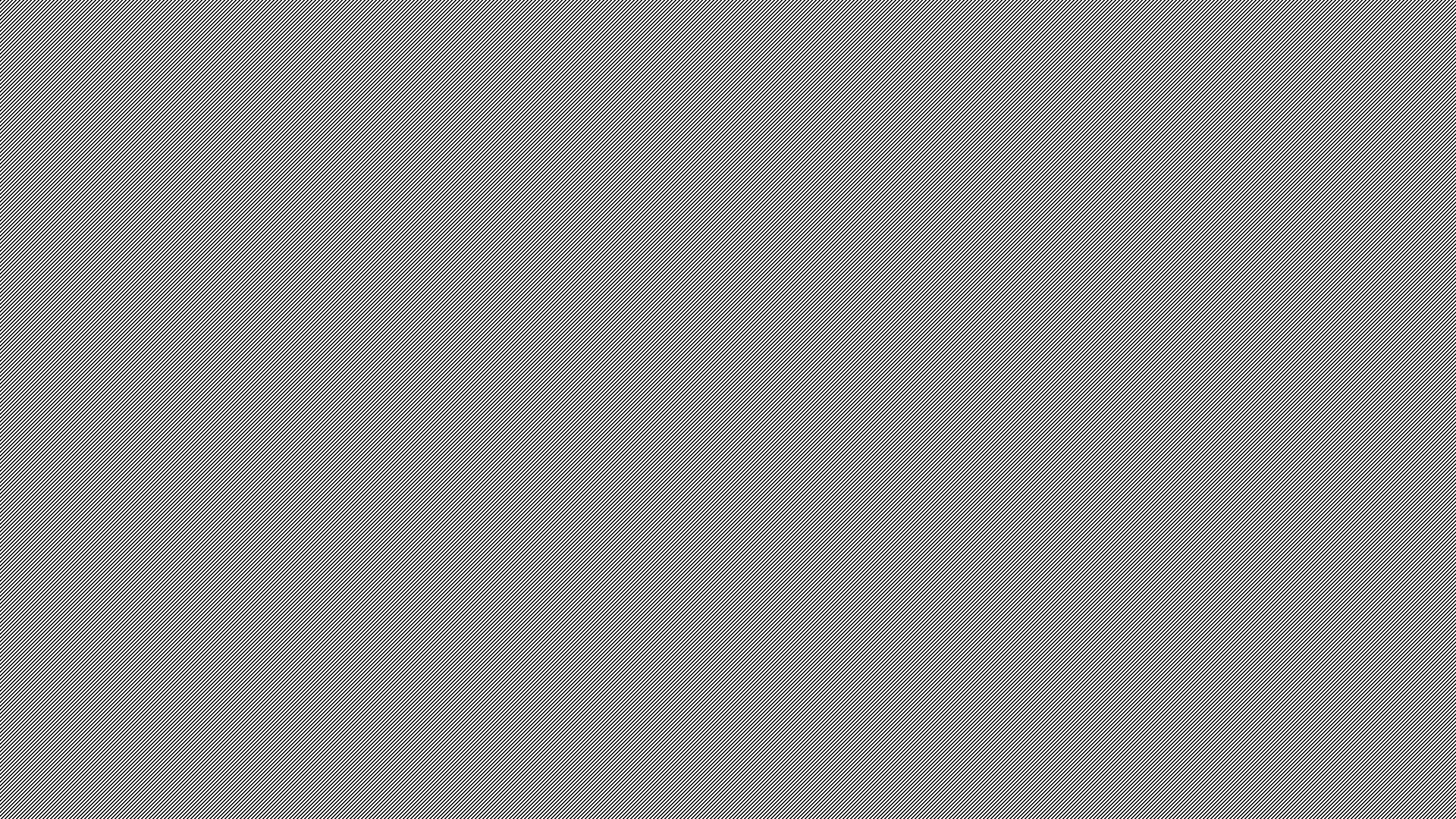 Next Steps
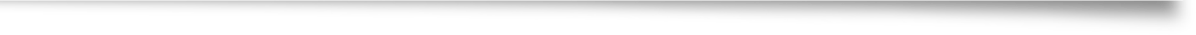 [Speaker Notes: Speaker Notes: Attendees are encouraged to integrate CARS into their practice by training staff, building partnerships with mental health providers, and promoting the use of CARS in plea negotiations and sentencing. The session concludes by emphasizing the importance of client-centered advocacy through evidence-based tools like CARS.]
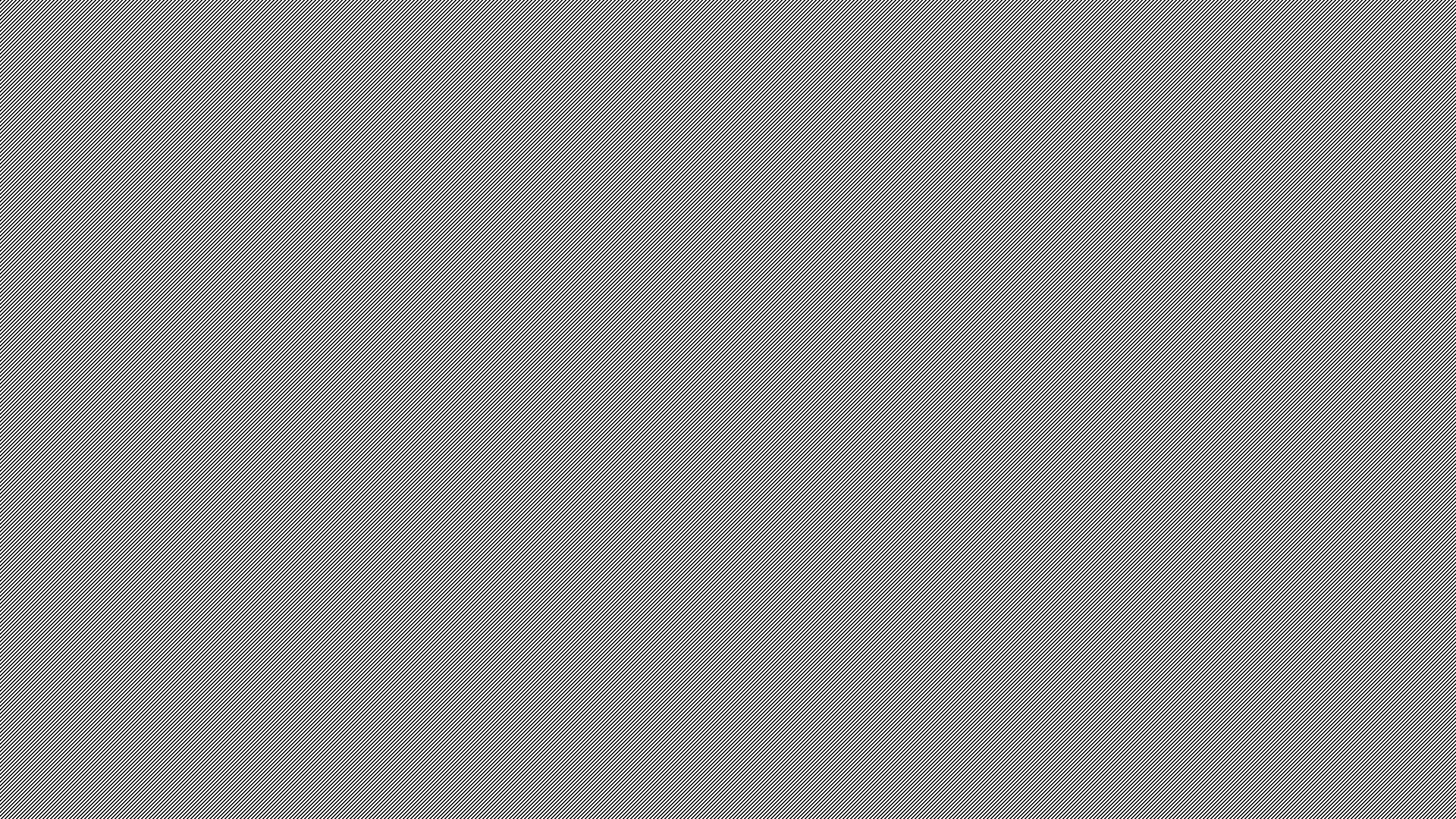 Contacts
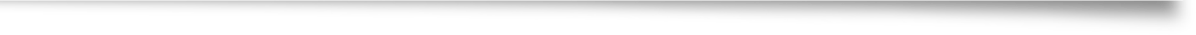 [Speaker Notes: Speaker Notes: Attendees are encouraged to integrate CARS into their practice by training staff, building partnerships with mental health providers, and promoting the use of CARS in plea negotiations and sentencing. The session concludes by emphasizing the importance of client-centered advocacy through evidence-based tools like CARS.]